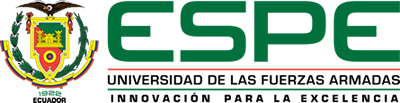 DEPARTAMENTO DE CIENCIAS HUMANAS Y SOCIALES CIENCIAS DE LA ACTIVIDAD FÍSICA, DEPORTES Y RECREACIÓN 
TESIS PREVIO AL TITULO DE LICENCIADO EN CIENCIAS DE LA ACTIVIDAD FÍSICA, DEPORTES Y RECREACIÓN
TEMA:
“LA FUERZA ISOMÉTRICA EN LAS FASES TIRÓN Y EMPUJE DE LA BRAZADA DE CROL DEL EQUIPO DE NATACION DE LA ETFA”

AUTOR: BARROS REINOSO STALIN
DIRECTOR: MSC. VACA, MARIO
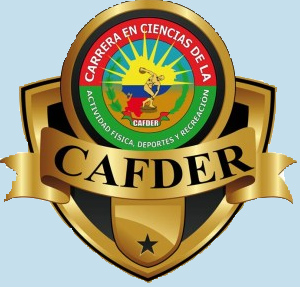 PLANTEAMIENTO DEL PROBLEMA
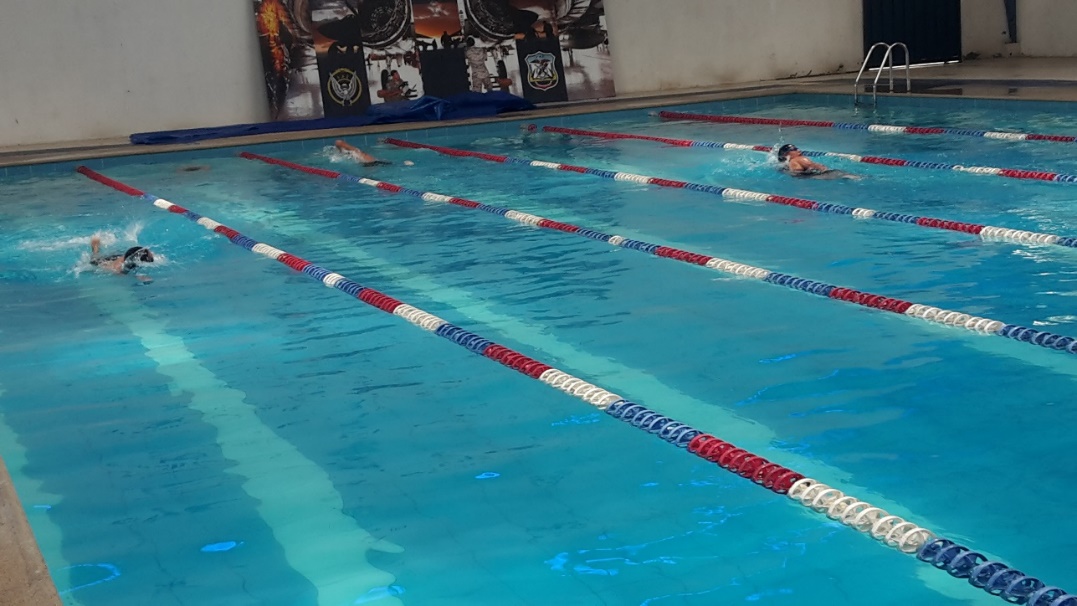 PROBLEMA
CAUSAS
CONSECUENCIAS
OBJETIVO GENERALDeterminar la efectividad de un programa con ejercicios de fuerza isométrica y su incidencia en las fases de tirón y empuje de la brazada de crol del equipo de natación de la ETFA.
•Determinar pre y pos test la fuerza isométrica en las fases de tirón y empuje de la brazada de crol del equipo de natación de la ETFA.
•Diseñar y aplicar un programa de ejercicios de fuerza isométrica para las fases de tirón y empuje de la brazada de crol del equipo de natación de la ETFA.
OBJETIVOS ESPECÍFICOS
•Determinar pre y pos test la efectividad técnica de la brazada de crol del equipo de natación de la ETFA.
VARIABLES DE INVESTIGACIÓN
INDEPENDIENTE
DEPENDIENTE
FUERZA ISOMÉTRICA
Posición estática en la que no hay ningún acortamiento muscular visible al  observador. En el entrenamiento estático o isométrico, desde el punto de vista de la física el trabajo es nulo. No existe contracción ni extensión muscular visible en esta forma de entrenamiento   como sucede en el  entrenamiento dinámico. (Vargas, 1998).
TECNICA DE CROL FASE TIRÓN - EMPUJE
La técnica de la natación como el modelo o patrón de movimientos a realizar y cuyo fin principal es el ahorro de energía, sin olvidar la optimización de la fuerza propulsora. Cuanto mas perfecta es la técnica menos energía es necesaria para obtener un buen resultado. La brazada de crol consta de dos fases principales, la tracción y el recobro, y la tracción se ha subdividido en cuatro sub fases: la entrada, el agarre, el tirón y el empuje. (I - Natación, 2018)
MARCO TEÓRICO
DIFERENCIA DE LOS NIVELES DE FUERZA.- La fuerza así como las diferentes capacidades físicas, se desarrollan paralelamente con las fases de crecimiento del ser humano, este crecimiento no es igual para ambos sexos, también existen diferencias pequeñas en las primeras etapas de la infancia aproximadamente los 10 – 12 años.
EL ENTRENAMIENTO DE LA FUERZA EN NATACIÓN.- Cuando mejoramos la fuerza en nuestros nadadores se convierte en un factor importante en todas las técnicas de nado y en las salidas y vueltas olímpicas y en la mayoría de las pruebas es determinante. Es importante desarrollar los diferentes tipos de manifestaciones de la fuerza, aplicando los diferentes métodos de entrenamiento. La fuerza se define como la capacidad de un musculo o grupo muscular para vencer o soportar una resistencia. (García, 1999)
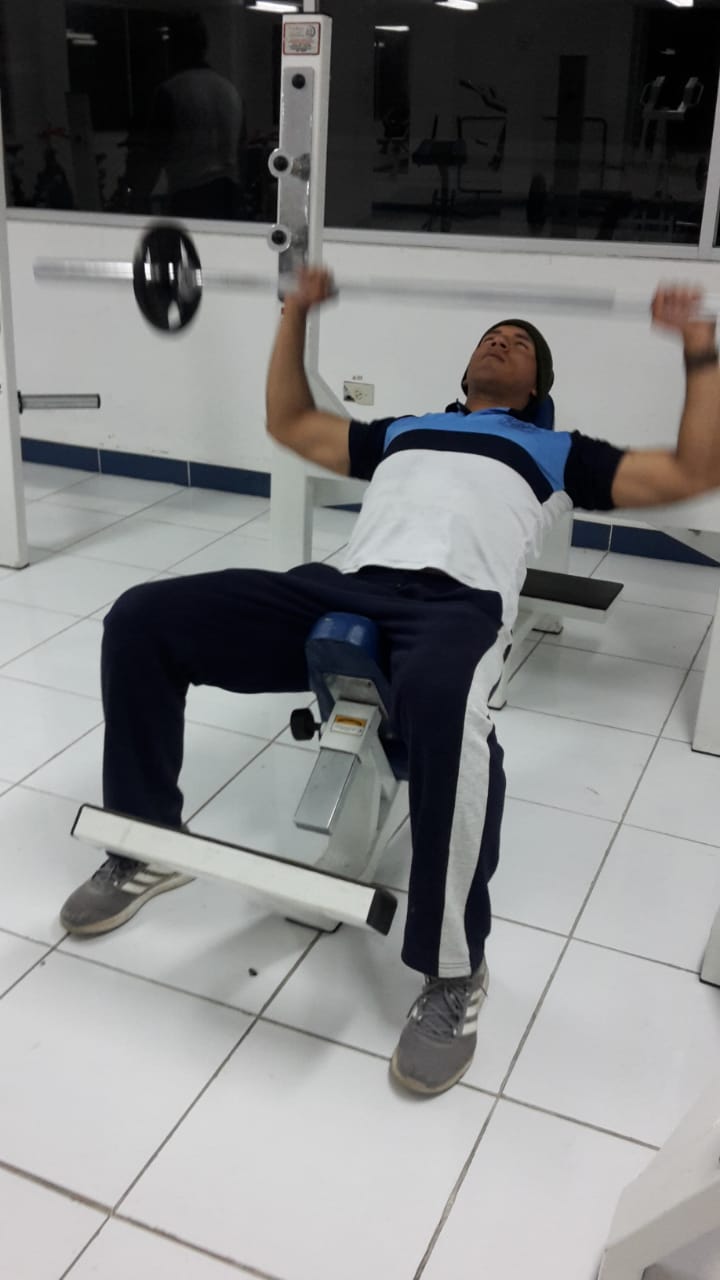 EL PROGRAMA DE ENTRENAMIENTO DE FUERZA PARA NADADORES.- Los métodos de entrenamiento de fuerza son diferentes y producen unos efectos significativamente distintos en el rendimiento neuromuscular. (Verkhoshansky 2000 ). Varios entrenadores proponen que el entrenamiento de fuerza debe estar enfocado en estimular los movimientos específicos que se acoplen al movimiento técnico del nadador, en lo referente a la velocidad, los tipos de contracción muscular y en especial a la especificidad.
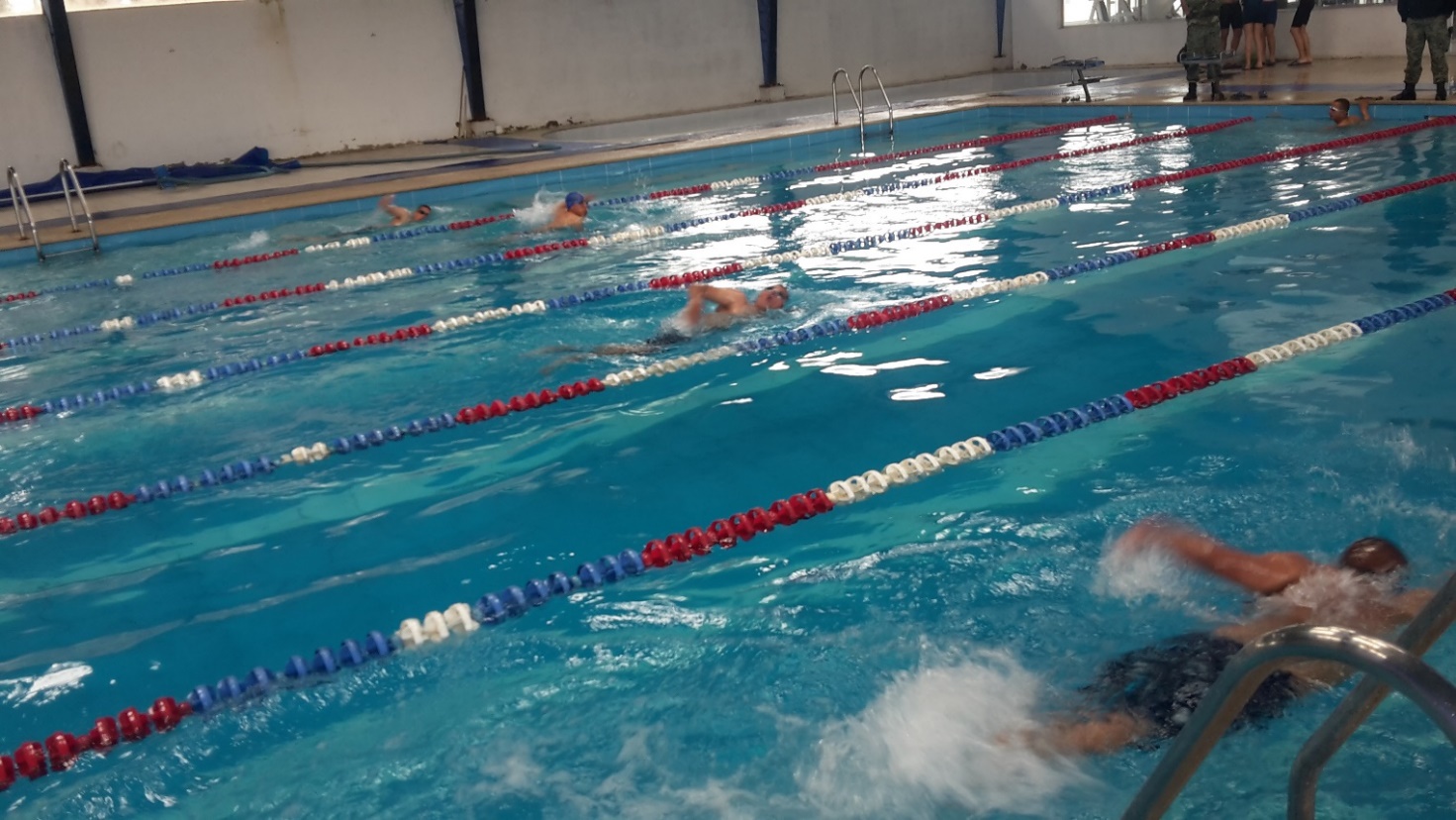 MANIFESTACIONES ACTIVAS DE LA FUERZA

1.- ENTRENAMIENTO ISOMÉTRICO


2.- MÉTODO ANISOMÉTRICO


3.- MÉTODO ISOCINETICO


4.- MÉTODO PLIOMÉTRICO
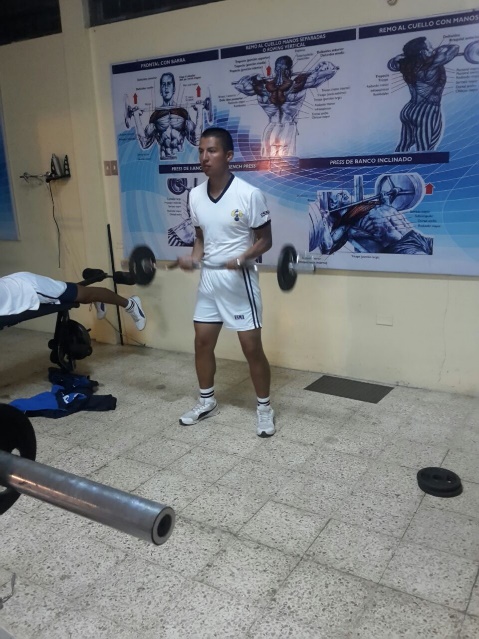 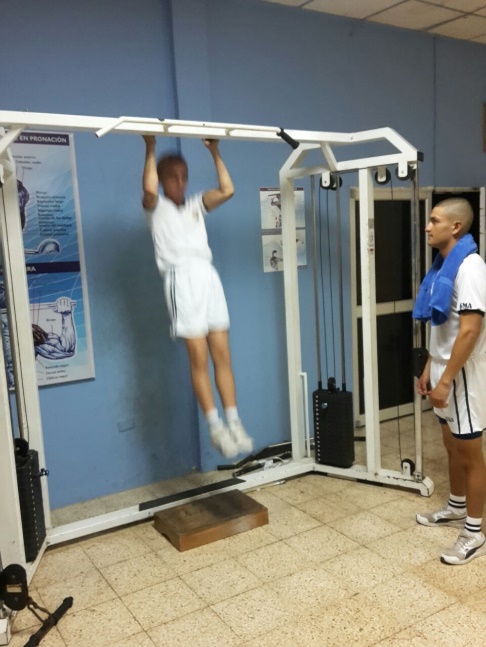 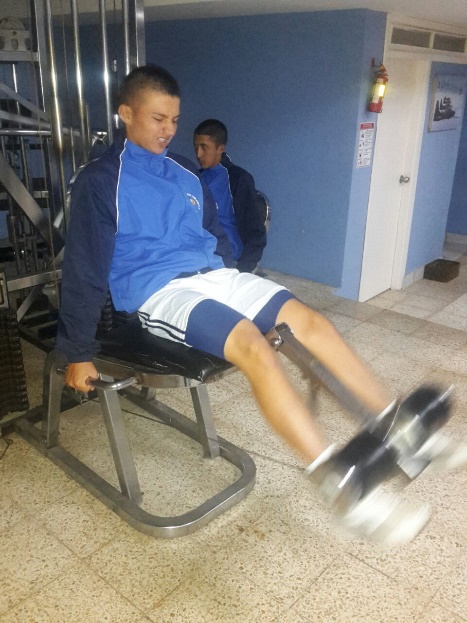 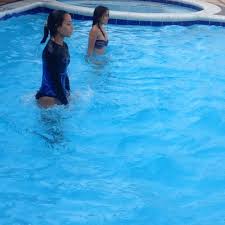 HIPOTESIS DE INVESTIGACIÓN
METODOLOGIA DE LA INVESTIGACIÓN
POBLACIÓN Y MUESTRA
Para el presente trabajo de investigación la POBLACIÓN considerada esta constituida por los deportistas del equipo de natación de la ETFA, integrada por ocho deportistas
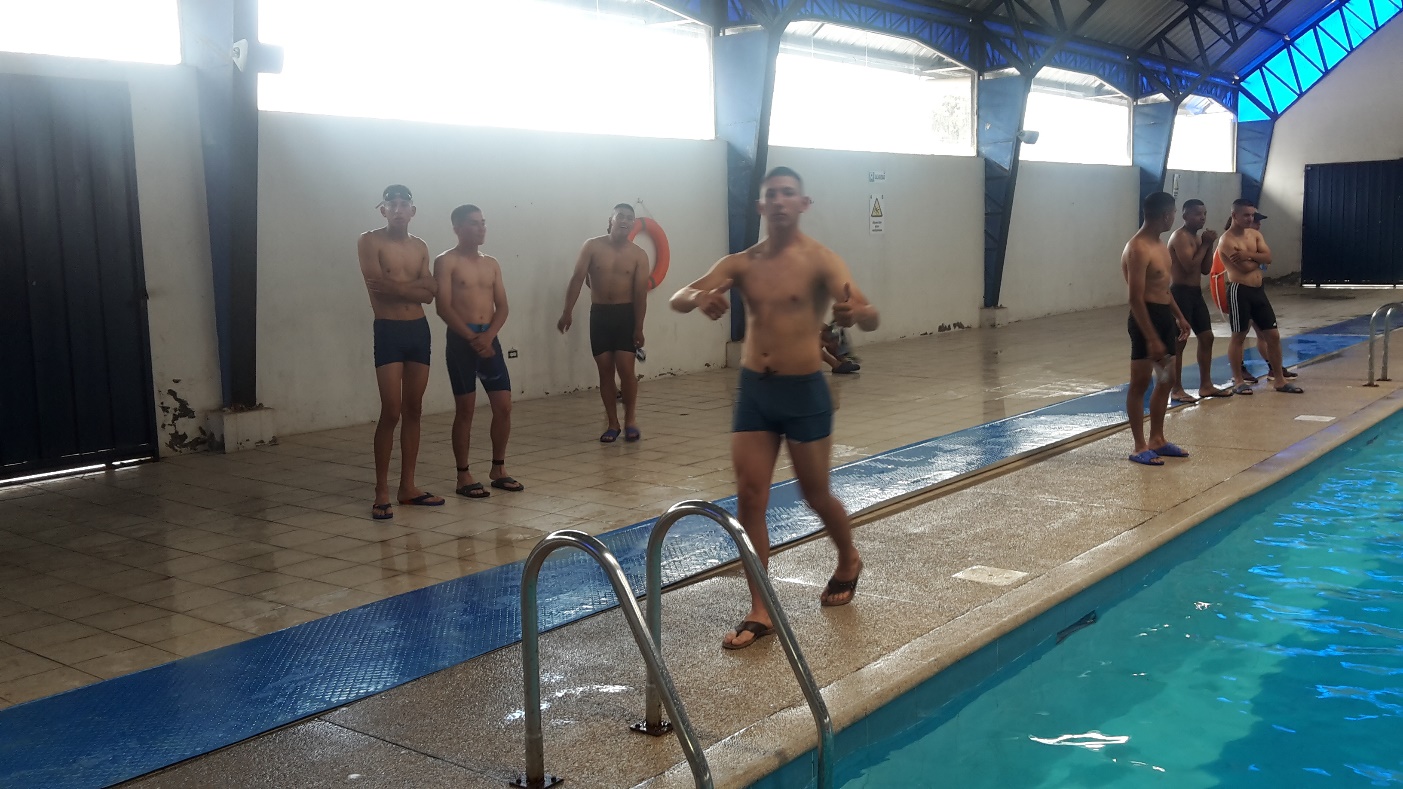 En razón que la población es operativa, la MUESTRA esta constituida por toda la población.
INSTRUMENTOS DE INVESTIGACIÓN
En la investigación se emplearon los métodos teóricos de análisis – síntesis, inducción – deducción, los instrumentos que se utilizaron en esta investigación tiene como objetivo mejorar la efectividad competitiva y serán test físicos de fuerza máxima e isométrica.
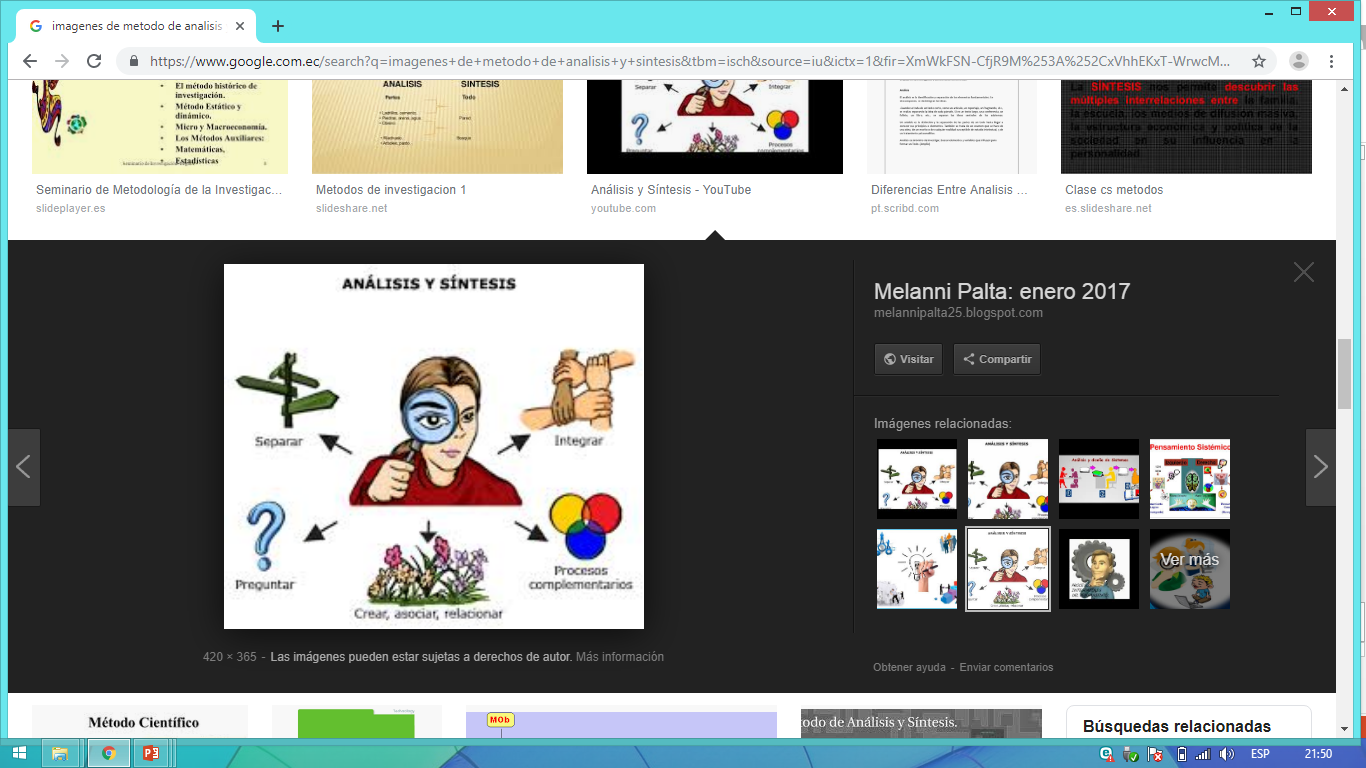 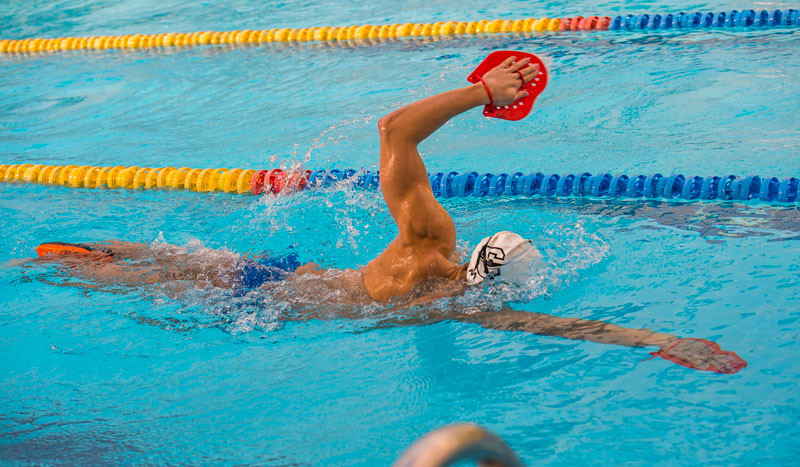 INSTRUMENTOS DE INVESTIGACIÓN
En la investigación se emplearon los métodos teóricos de análisis – síntesis, inducción – deducción, los instrumentos que se utilizaron en esta investigación tiene como objetivo mejorar la efectividad competitiva y serán test físicos de fuerza máxima e isométrica.
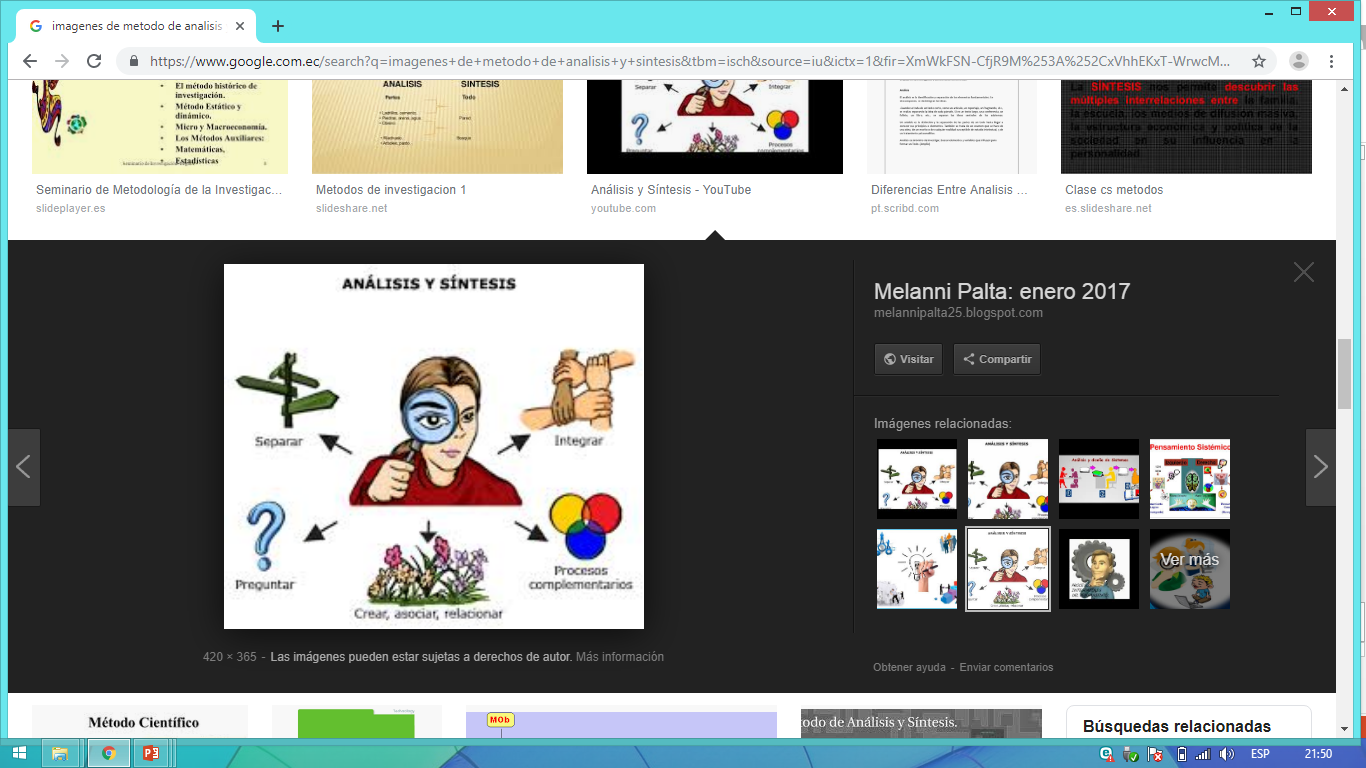 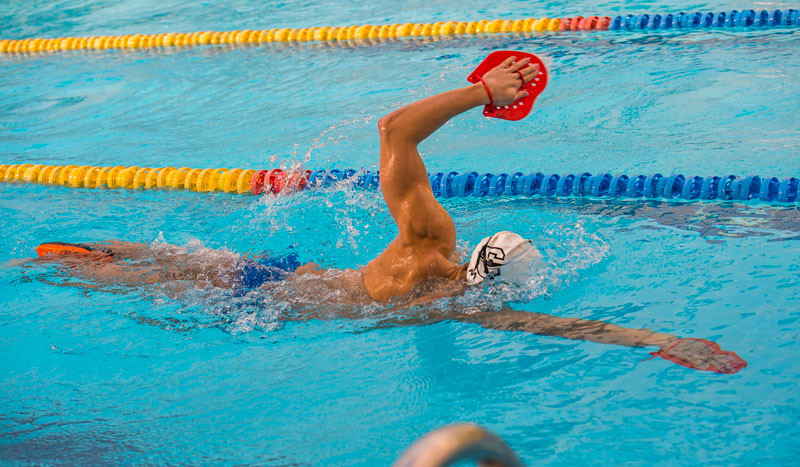 ANALISIS DE RESULTADOS
FUERZA MÁXIMA
EJERCICIO PRES DE BANCA RECTO
M. 5,38KG.
ANALISIS DE RESULTADOS
EJERCICIO POLEA DE TRICEPS
M. 4,5KG.
ANALISIS DE RESULTADOS
EJERCICIO JALONES TRAS NUCA
M. 3,25KG.
ANALISIS DE RESULTADOS
EJERCICIO CURL DE BICEPS
M. 2,25KG.
ANALISIS DE RESULTADOS
FUERZA ISOMÉTRICA FASE TIRON
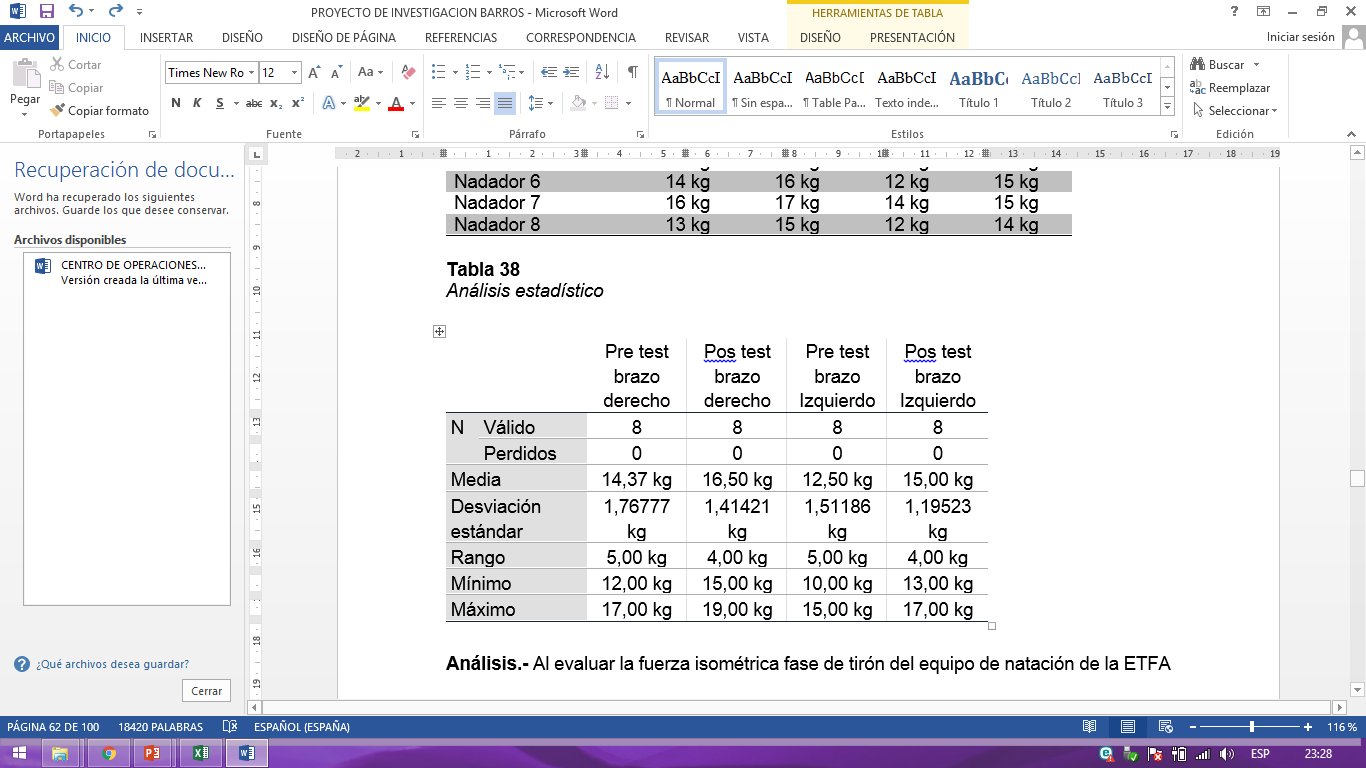 M. 2,13KG.
M. 2,50KG.
ANALISIS DE RESULTADOS
FUERZA ISOMÉTRICA FASE EMPUJE
M. 2,50KG.
M. 2,13KG.
ANALISIS DE RESULTADOS
TEST BRAZADA SUB ACUATICA
    ANALISIS INICIO EXTENDIDO
M. 1,75 Pts.
ANALISIS DE RESULTADOS
ROTACIÓN INTERNA DEL BRAZO
M. 2,50 Pts.
ANALISIS DE RESULTADOS
TEST DE LONGITUD Y FRECUENCIA DE CICLO DE BRAZADA
M. 0,5 mtrs.
M. 2,63 ciclos/min.
CONCLUSIONES
En el ejercicio de pres de banca se evaluaron los músculos pectoral mayor y deltoides anterior que intervienen en la fase de tirón y empuje así en el pre test se obtuvo una media de 91,87 kg, para mejorar en el pos test a un promedio de 97,25 kg, logrando una mejora significativa.

En el ejercicio de polea tríceps se evaluaron los músculos tríceps (porción larga, vasto externo y vasto interno) que intervienen en la fase de tirón y empuje así en el pre test se obtuvo una media de 41,75 kg, para mejorar en el pos test a un promedio de 46,25 kg, logrando una mejora significativa.
La fuerza isométrica que es el objeto de estudio fue medida con una balanza de precisión electrónica para lo que se pudo medir en seco en las fases establecidas en la investigación encada brazo en forma individual obteniendo resultados en la fase de tirón en el pre test brazo derecho una media de 14,37 kg y en el pos test de 16,50, en el brazo izquierdo una media de 12,50 kg y el post test una media de 15,00 kg. En la fase de empuje en el pre test brazo derecho se obtuvo una media de 24,62 kg y en el pos test una media de 27,12 kg, en el brazo izquierdo se obtuvo una media de 22,87 kg y en el pos test una media de 25,00 kg, observándose que tanto en la fase de tirón como en la de empuje de la brazada sub acuática se mejoró significativamente.
Fue necesario a demás realizar un análisis de la técnica especificadamente en la fase sub acuática de la brazada se la realizo aplicando una guía de observación de errores técnicos abalizada por la FINA (Federación Internacional de natación Amateur) lo que nos da una un nivel alto de confiabilidad.
RECOMENDACIONES
La metodología utilizada en esta investigación demostraron que se mejora la fase de tirón empuje de la braza de crol por lo tanto deberá ser tomada en cuenta por los entrenadores en los diferentes entrenamientos de esta disciplina.

Los futuros estudiantes que estén interesados en este tipo de investigaciones deben profundizar más en estos temas utilizando tecnología avanzada para tener mayor precisión en los datos.

Los docentes y autoridades deben motivar a sus estudiantes para que logren realizar con éxito este tipo de investigación por el bien del deporte ecuatoriano.
BIBLIOGRAFÍA
Alba, A. (14 de marzo de 2011). Técnicas de nado. Obtenido de http://wwwtecnicasdenatacion.blogspot.com/2011/03/definicion.html
Arellano, R. (1990). NATACION. Madrid: Izquierdo, S.A.
AUGUSTO, M. –D.–P. (1990). EDUCACIÓN FÍSICO DEPORTIVA (1981 ed.). COPYRIGTH.
Bosco, C. (1994). Aspectos fisiológicos de la preparación física del nadador. 
Bosco, C. (2000). La fuerza muscular. Barcelona: Inde.
Cerani, J. (1993). Las cualidades físicas y sus etapas sensibles:la fuerza. Sport & Medicine.
Cometti, G. (1999). Natación y musculación. Barcelona.: Inde.
CONDE. (1998). NATACIÓN MANUAL DEL ENTRENADOR, ORGANIZACIÓN DEL ENTRENAMIENTO (1000 ed.). INSTITUTO MONZA.
Counsilman, J. (1995). La Natación. Hispano Europea, S.A.
Definición. (s.f.). Obtenido de https://definicion.mx/velocidad/
E, B. (2000). MANUAL DE LAS CIENCIAS DEL ENTRENAMIENTO NATACIÓN (1001. ed.). Madrid: PAIDOTRIBO.
Emmett, H. (2008). Fitness Swimming. Miami: Human Kinetics.
Española, R. A. (26 de julio de 2017). Diccionario de la lengua Española. Obtenido de http://dle.rae.es/?id=QHReDEc
Fernández, N. (1999). N. Natación entrenamientos físico tacticos. . Barcelona: Gymnos.
BIBLIOGRAFÍA
fisicalab. (s.f.). Velocidad. Obtenido de https://www.fisicalab.com/apartado/velocidad#contenidos
Fleck, S., & Kraemer, W. (1999). Fundamentos do treinamento de força muscular. Porto Alegre: Artmed.
Gabriel. (16 de mayo de 2008). Ciclos Deporte. Obtenido de https://ciclosdeporte.wordpress.com/2008/05/16/las-salidas-en-atletismo/
GARCÍA MANSO, J. M. (1999). La fuerza. Fundamentación, valoración y entrenamiento. Madrid: Gymnos.
García, M. (1999). La Fuerza. Madrid: Gymnos.
GILLES, C. (1999). NATACIÓN Y MUSCULACIÓN. (1999, Ed.) INDE .
GROSSER, M. e. (1991). Entrenamiento de la fuerza. (2da edición ed.). (M. Roca, Ed.) Barcelona: GROSSER, Manfred. et al. Entrenamiento de la fuerza. Barcelona: Martínez Roca, 1991. .
GROSSER, M. e. (1991. ). Entrenamiento de la fuerza. . Barcelona: Martínez Roca.
GUITIERREZ. (1991). CIENCIA Y TÉCNICA DEL NATACIÓN . Madrid.: Gymnos .
Hontoria, N. (10 de 01 de 2019). Qué es la fuerza isométrica y cómo podemos entrenarla. Obtenido de https://wwwsportlife.es/deportes/articulo/que-es-la-fuerza-isometrica-y-como-podemos-entrenarla-nzm
I-Natación. (24 de agosto de 2018). Obtenido de http://www.i-natacion.com/servicios/links/
LIZAUR, M. P. (1989). "La formación y desarrollo de las cualidades físicas", Entrenamiento deportivo en la edad escolar. Malaga: Unisport.
M, C. (1998). NATACIÓN MANUAL DEL ENTRENADOR, ORGANIZACIÓN DEL ENTRENAMIENTO (1000 ed.). INSTITUTO MONZA.
Makarenko, L. (1991). “El nadador joven”. Rusia: Científico técnica.
MATA. (1991). CONTROL DEL ENTRENAMIENTO Y COMPETICIÓN EN NATACIÓN. Madrid: Gymnos.
Natacion, R. F. (2013). Real Federación Española De Natación. Obtenido de http://www.rfen.es/publicacion/principal.asp
Navarro, F. (1998). “La resistencia”. Madrid: Gymnos.
DIOS CONCEDE LA VICTORIA A LA CONSTANCIA
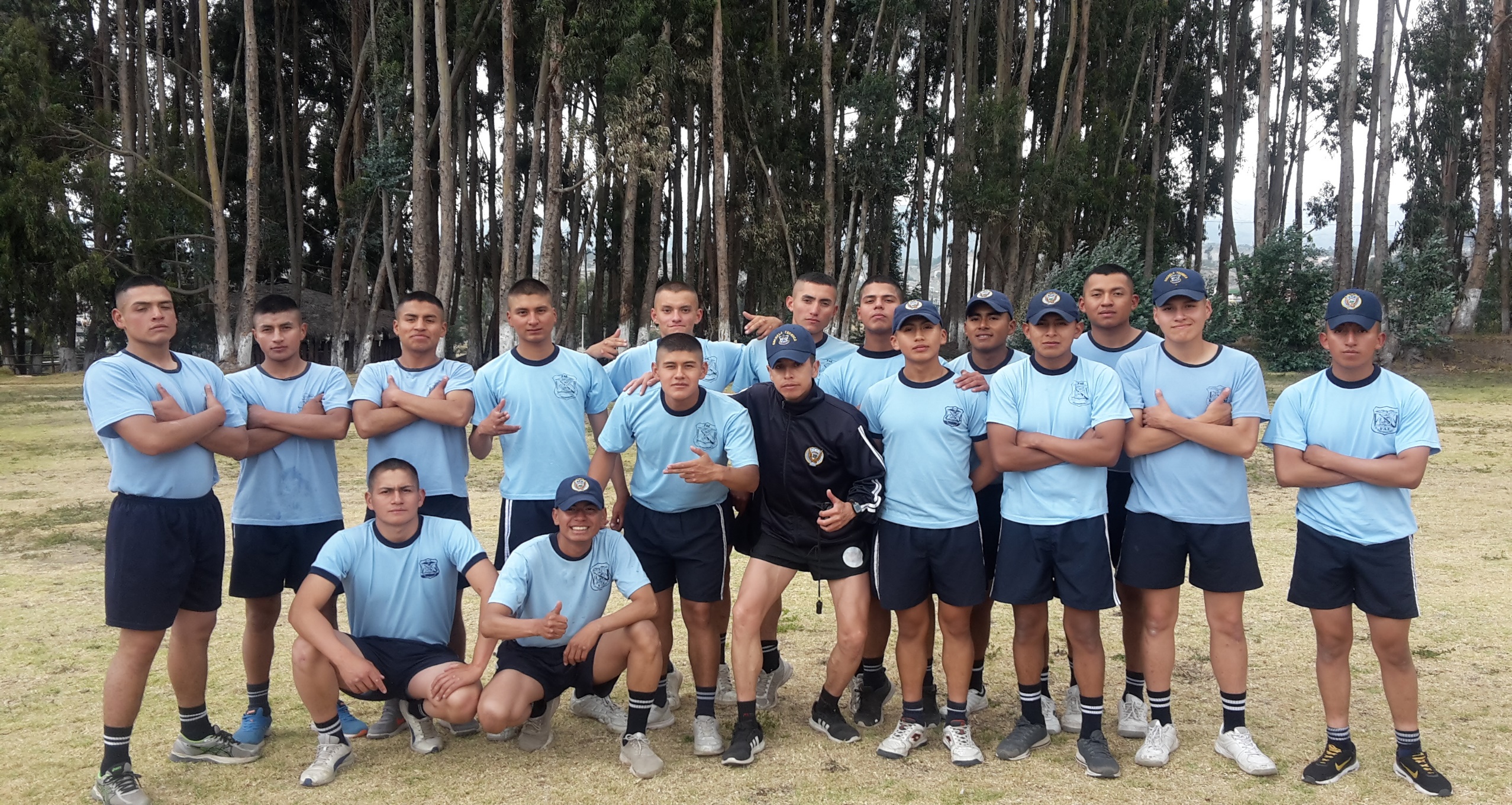 GRACIAS POR SU ATENCIÓN